Pole Design, Fatigue & P43
What does P43 mean for Traffic Pole design moving forward?
What do we do with our aging Traffic Poles
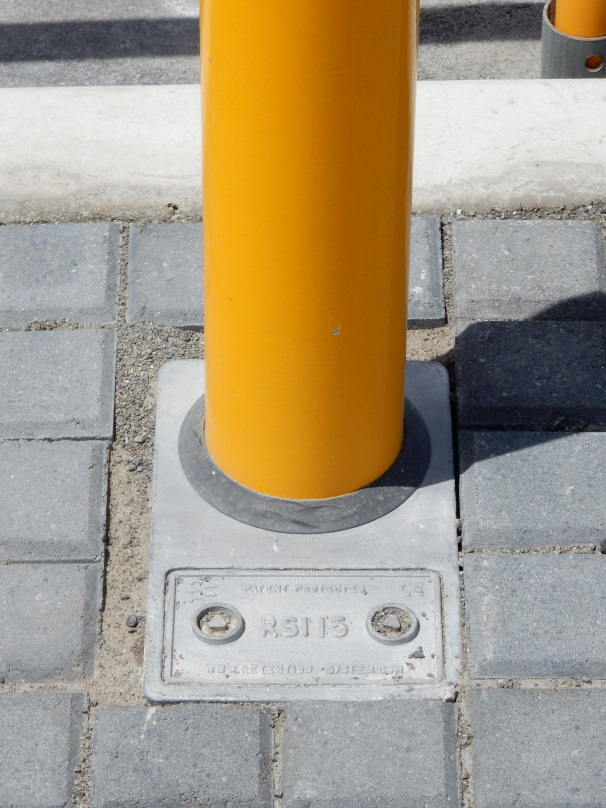 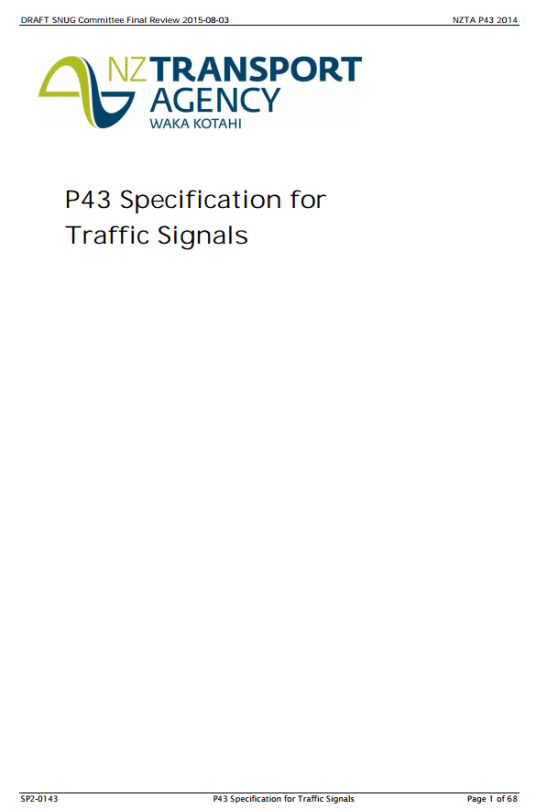 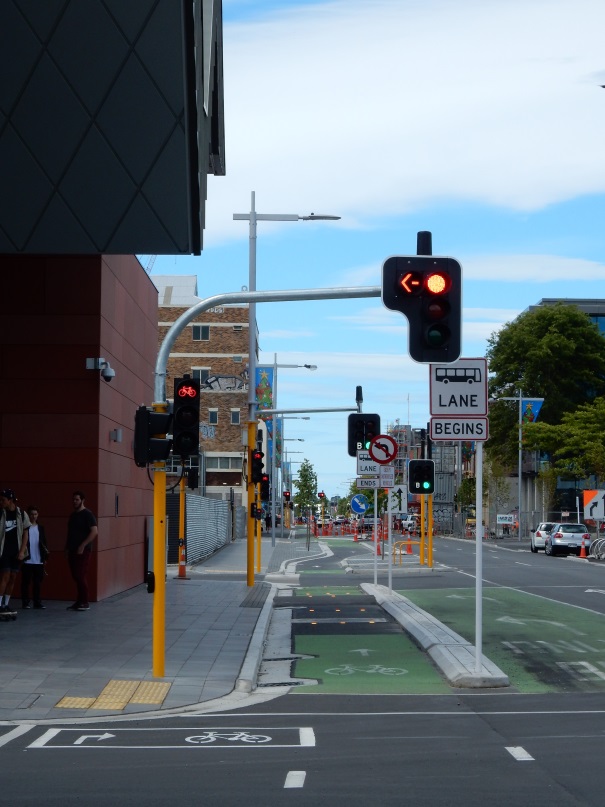 Pole Design & P43
PS1 Producer Statements need
to be specific, based on correct information & current.
A PS1 isn’t a Silver Bullet if the design basis is incorrect.
PS1 calculations are based on information provided.
Things to consider:
Wind loading - location
Size and weight of fixtures
Future potential for additions
Standards and codes updates
Pole Manufacture & Sign Off
When do you get the PS1 and supporting documentation – before, after, or never?
Who signs off the pole – does it comply?
Where did the materials come from – do they comply?
Paint Finish – Is it a 10 year Certified Paint System?
Do any paint touch up’s comply with the Paint System?
What PS1’s Can’t Allow For
Who decides enough is enough?
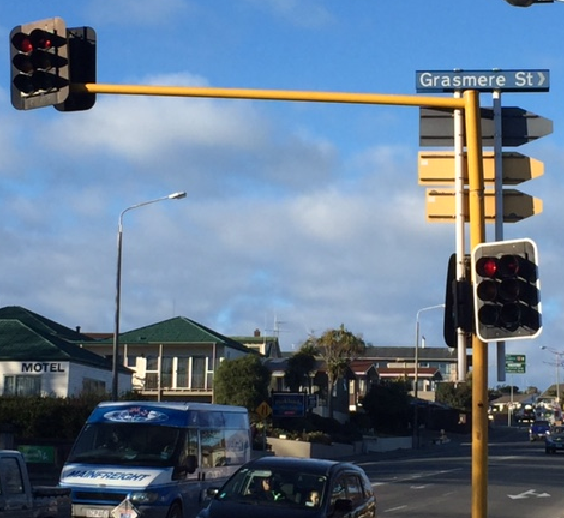 How many poles are overloaded on your network?
Who Checks your Current Assets
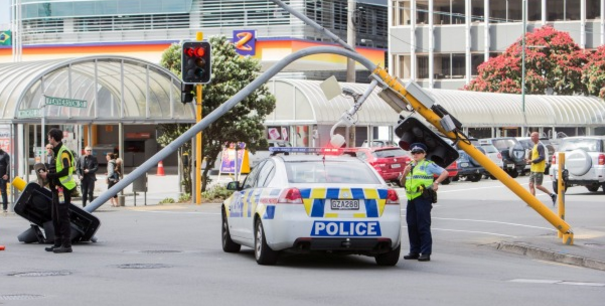 Mistakes of the Past?
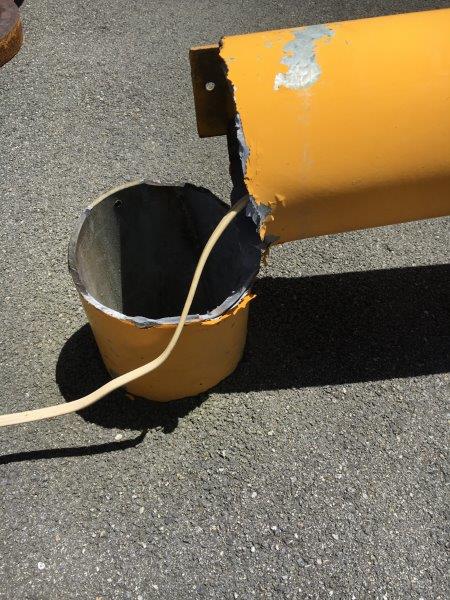 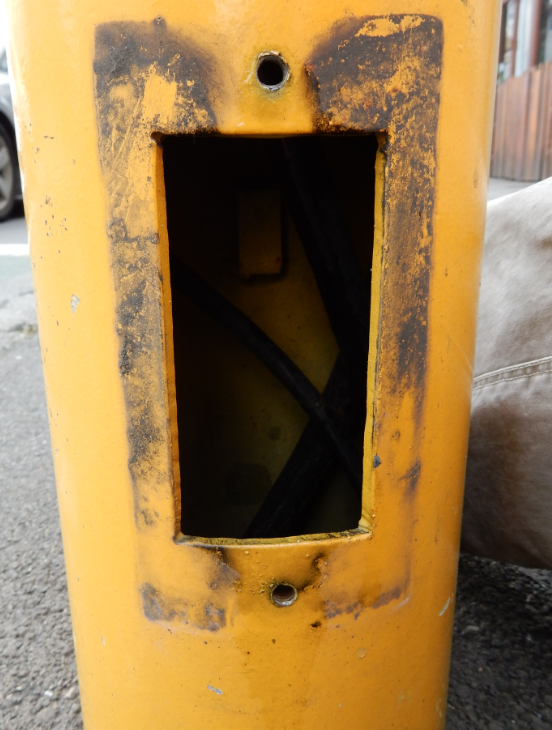 Mastarm & Pole Inspection’s
Do you know the state of your aging traffic poles?
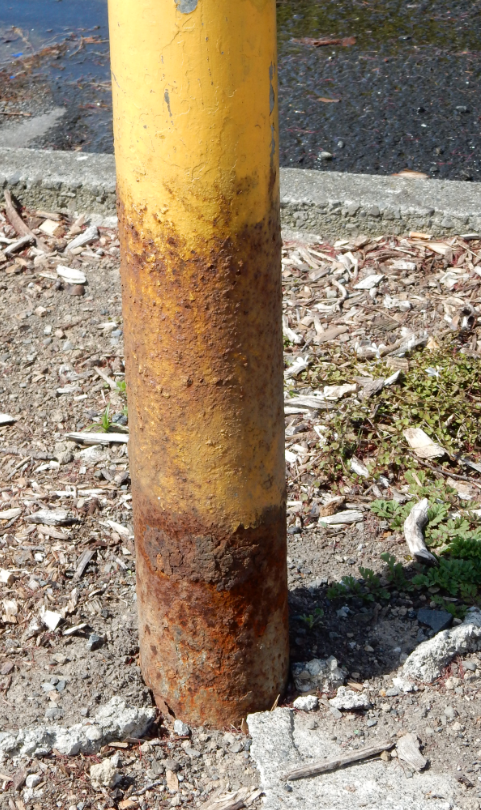 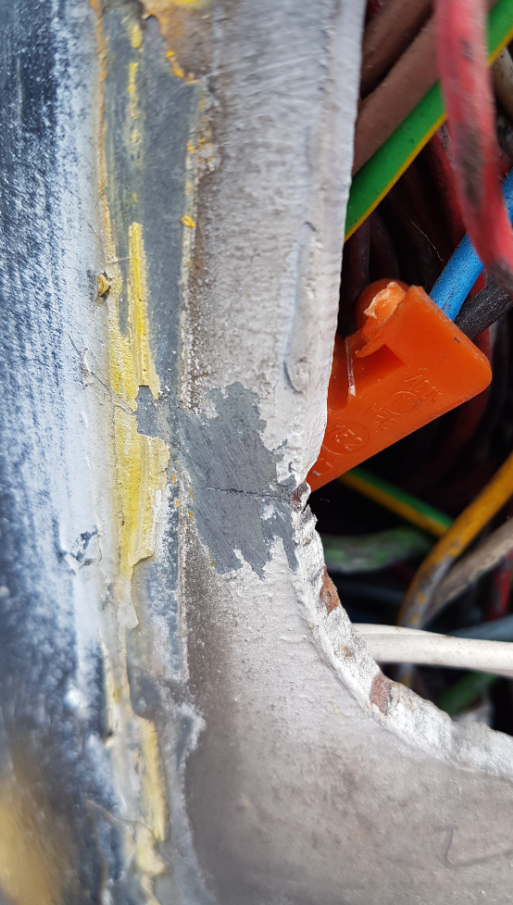 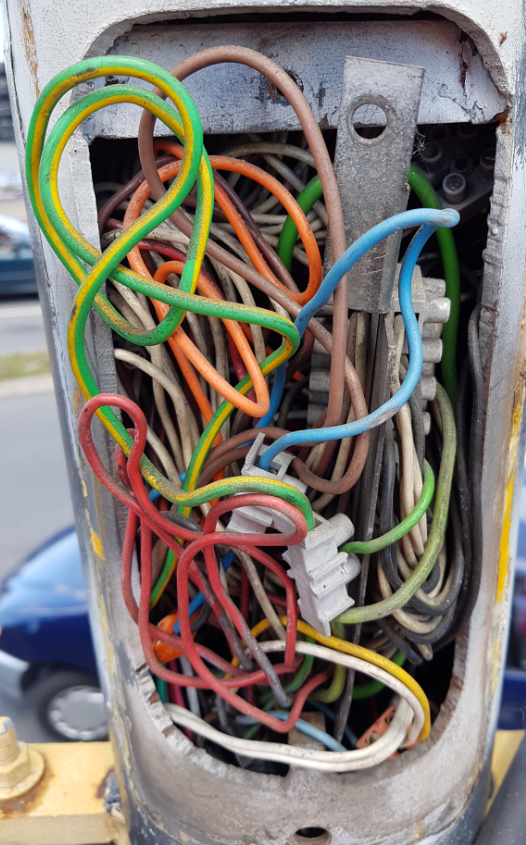